听听，秋的声音
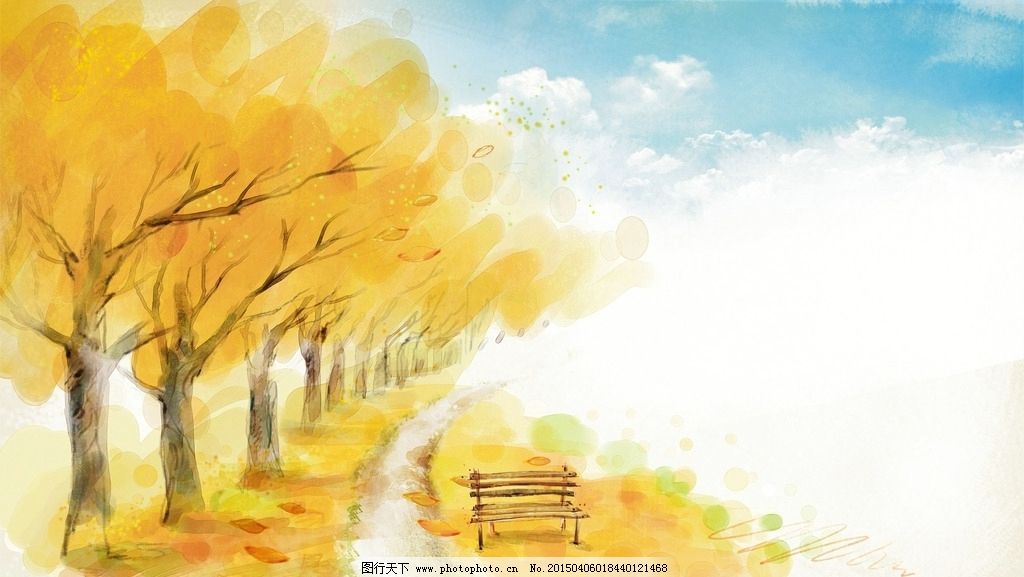 听听，
秋的声音，
蟋蟀振动翅膀，
“㘗㘗”，
是和阳台告别的歌韵。
听听，
秋的声音，
大树抖抖手臂，
“刷刷”，
是黄叶道别的声音。
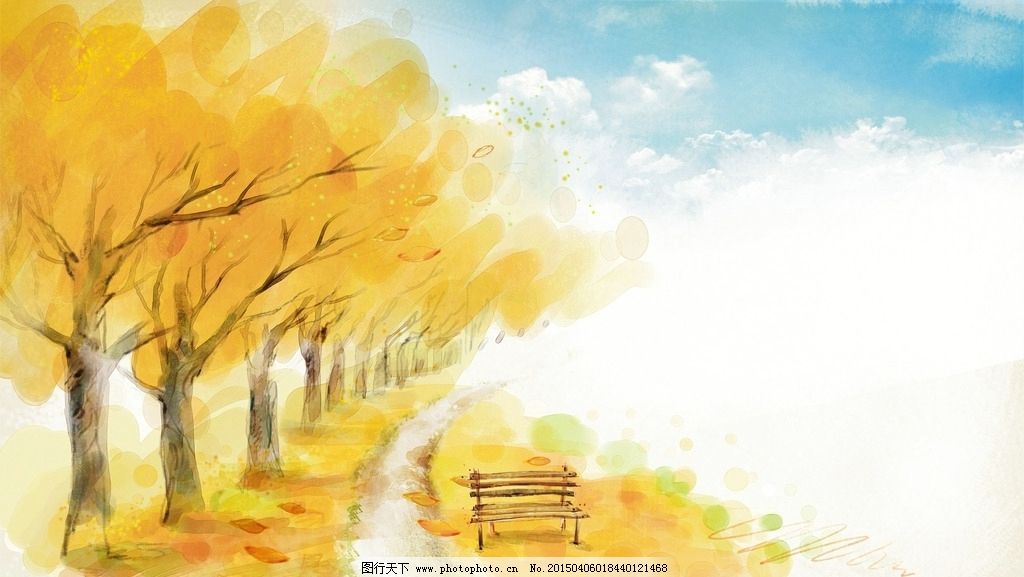 听听，
走进秋，
走进这辽阔的音乐厅，
你好好地去听秋的声音。
一排排大雁追上白云，
撒下一阵暖暖的叮咛；
一阵阵秋风掠过田野，
送来一片丰收的歌吟。
听听，
秋的声音，
从远方匆匆走来，
向远方匆匆走去。
听听，
我们听到了秋的声音。
秋的声音，
在每一片叶子里，
在每一朵小花上，
在每一滴汗水里，
在每一颗绽开的谷粒里。
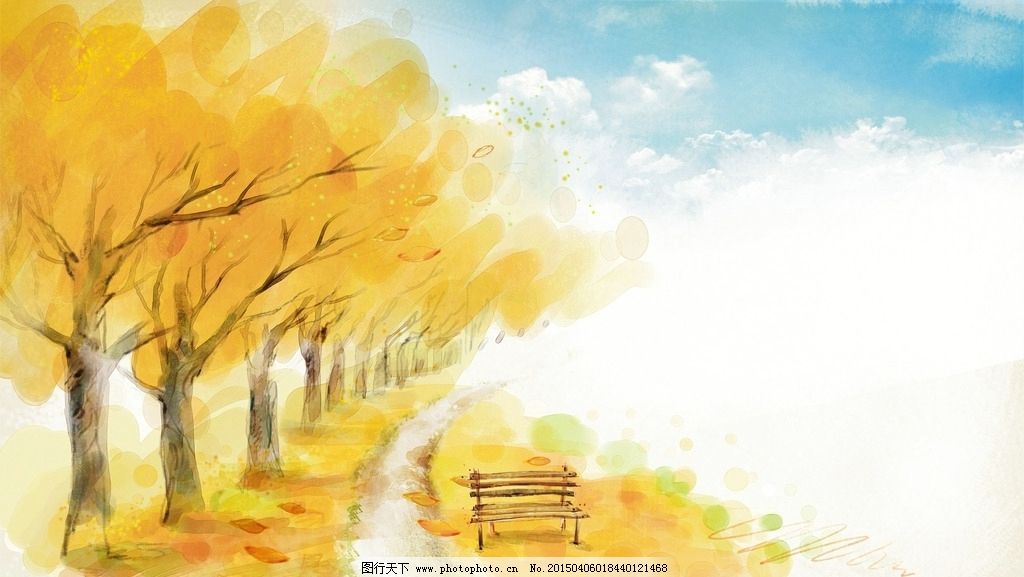 听听，
秋的声音，
大树抖抖手臂，
“刷刷”，
是黄叶道别的声音。
听听，
秋的声音，
蟋蟀振动翅膀，
“㘗㘗”，
是和阳台告别的歌韵。
一排排大雁追上白云，
撒下一阵暖暖的叮咛；
一阵阵秋风掠过田野，
送来一片丰收的歌吟。
可爱的叶子们告别大树，风中都是道别的话音，叶子们会说什么呢？
听听，
秋的声音，
蟋蟀振动翅膀，
“㘗㘗”，
是和阳台告别的歌韵。
蟋蟀会唱些什么呢？
唱歌时心情是怎样的呢？
是指谁的汗水呢？
在每一滴汗水里，在每一颗饱满的谷粒里。
在每一滴汗水里，在每一颗饱满的谷粒里。
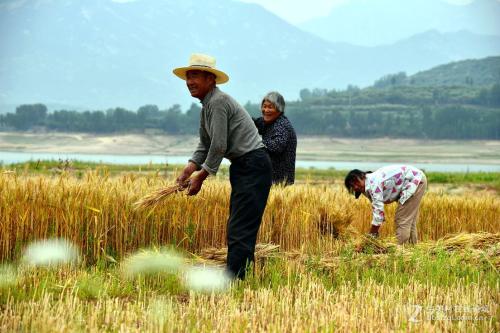 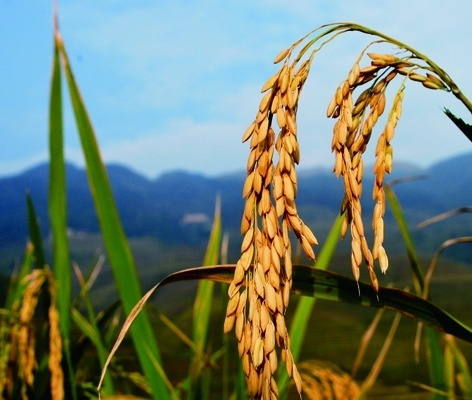 秋天还有什么声音呢？
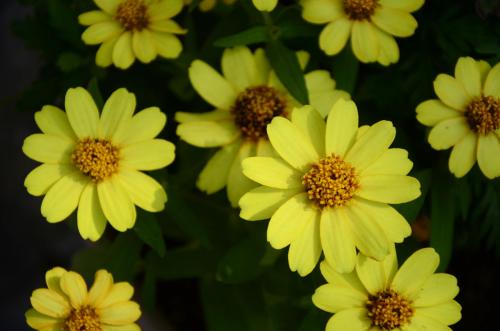 菊花
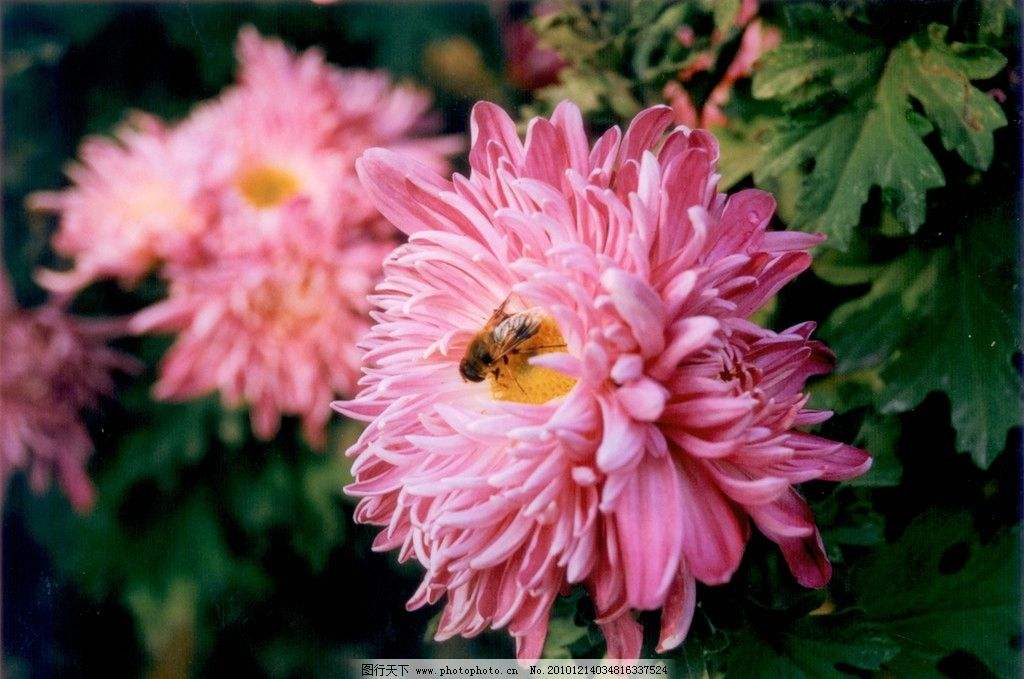 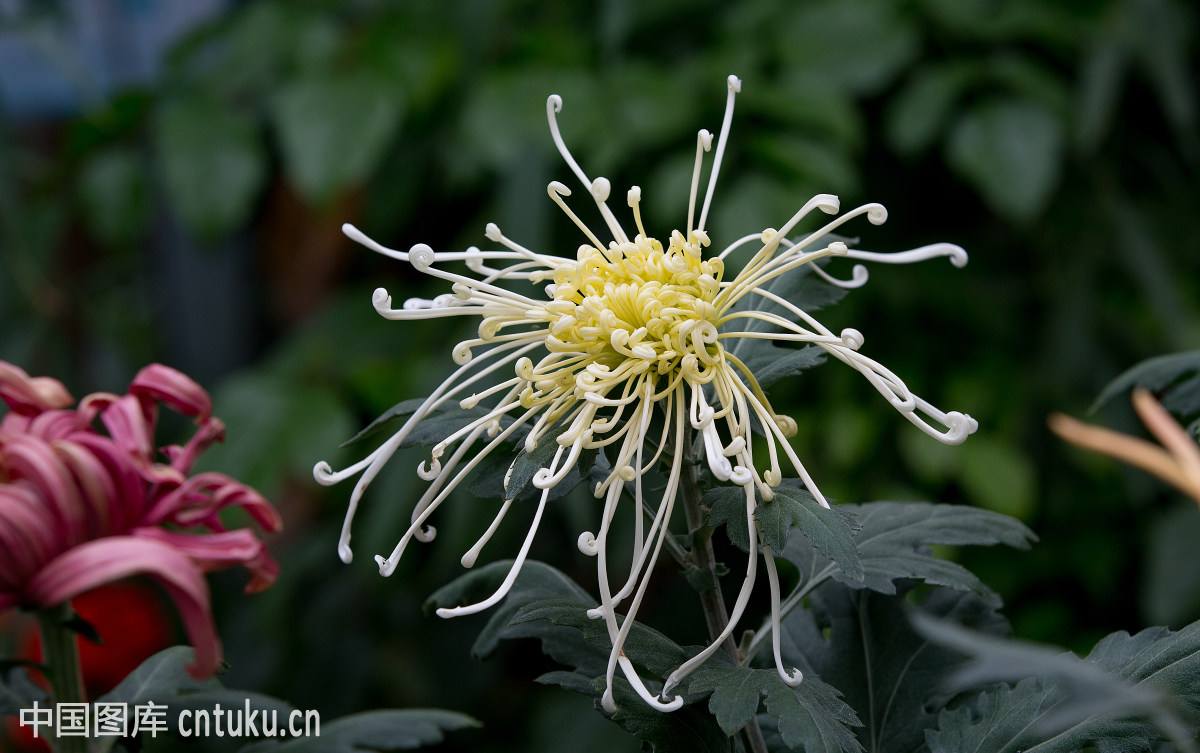 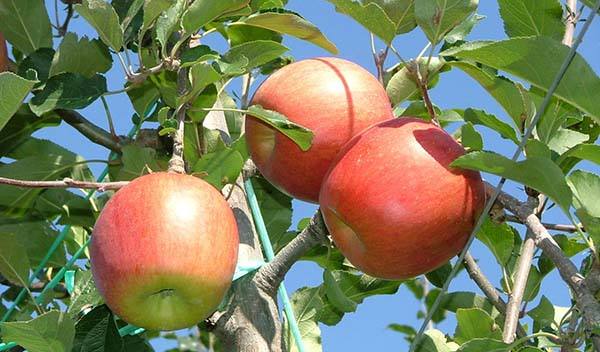 果实
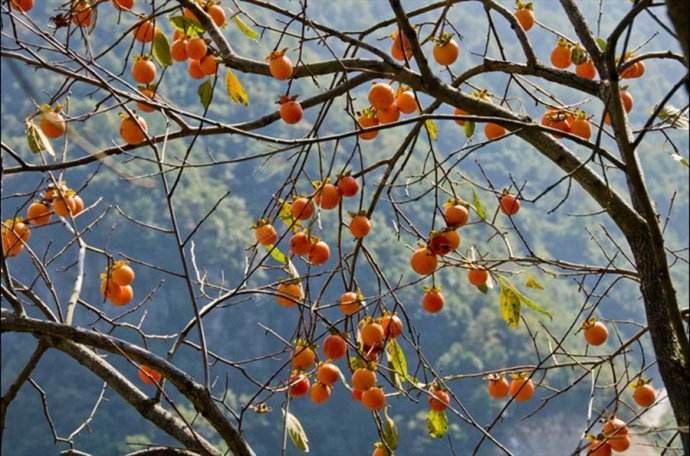 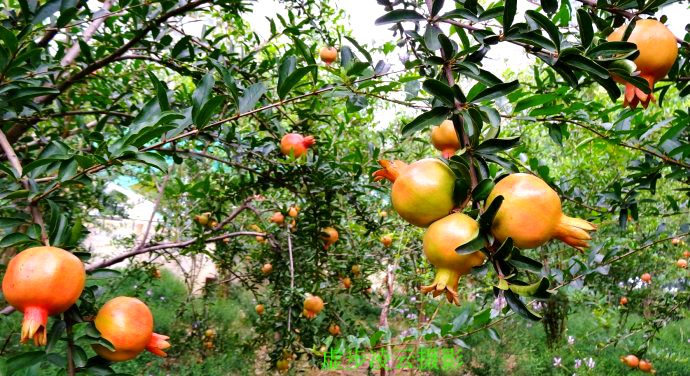 麦子
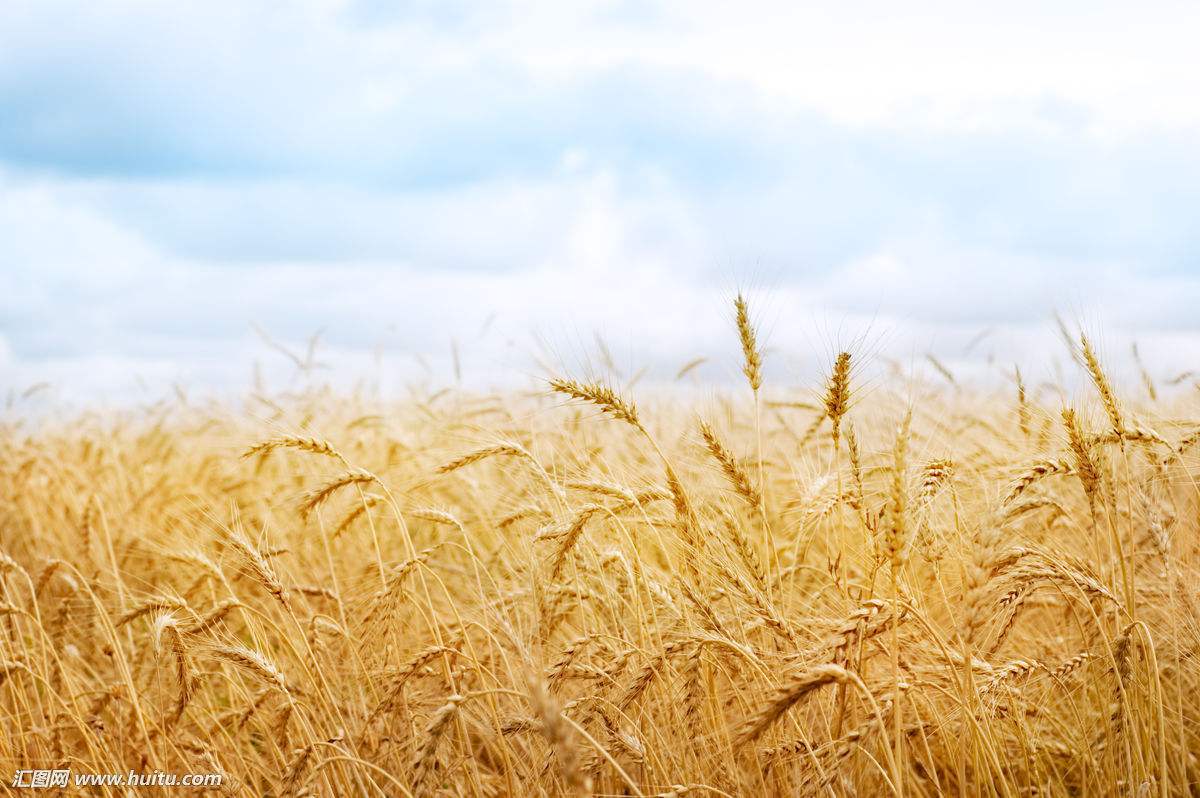 秋天的声音还有许多呢，快去找找找它吧，只要你用心去听，一定会听见的。